Leading Business Change in the Finance Function
Step 1 Create a sense of urgency
Copyright 2020 Appleby Management Services Ltd
1
8 Steps to leading a finance transformation journey
Create a sense of urgency
Build a guiding coalition
Form a strategic vision
Enlist a volunteer army
Enable action by removing barriers
Generate short term wins
Sustain progress
Embed the changes
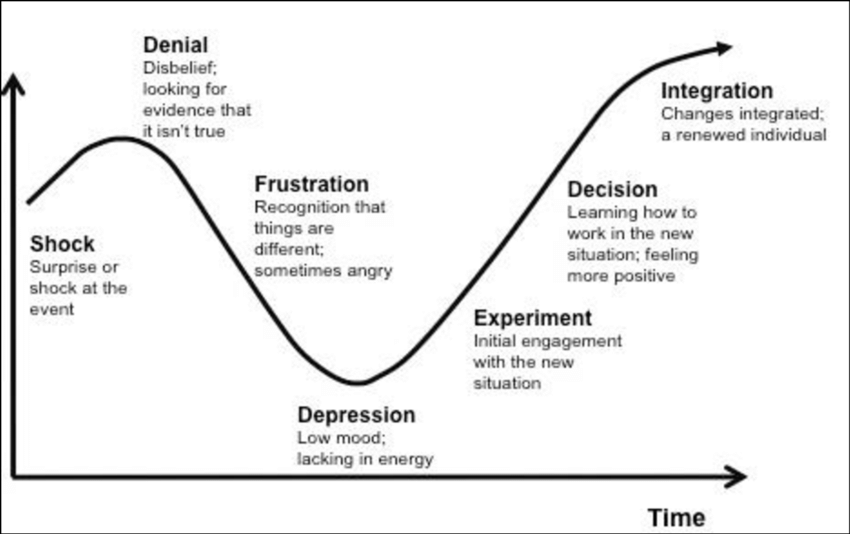 Steps 1-4 have a common enemy - Complacency
Copyright 2020 Appleby Management Services Ltd
2
Nothing happens without a burning platform
Copyright 2020 Appleby Management Services Ltd
3
What happens if there’s too much complacency?
Don’t get the extra effort needed
Cling to the status quo
Continuous improvement doesn’t happen
New strategies fail to get implemented well
Acquisitions aren’t assimilated properly
Downsizing doesn’t get to the least necessary expenses
Quality programmes become surface talk not real business substance
Copyright 2020 Appleby Management Services Ltd
4
Where does complacency come from?
But….how do you create urgency?
Copyright 2020 Appleby Management Services Ltd
5
Create a crisis
Allow something to go wrong
Copyright 2020 Appleby Management Services Ltd
6
Eliminate obvious examples of excess
Discretionary spend embargo
Copyright 2020 Appleby Management Services Ltd
7
Set unachievable targets
Revenue
Profit
Productivity 
Customer satisfaction 
Output
Cycle times
Simply cant achieve these with BAU….Therefore something must change
Copyright 2020 Appleby Management Services Ltd
8
More info to more employees
Make sure people know the score
Copyright 2020 Appleby Management Services Ltd
Make your people talk to disgruntled customers
They cant hide from the truth!
This Photo by Unknown Author is licensed under CC BY-SA
Copyright 2020 Appleby Management Services Ltd
10
Use consultants
This Photo by Unknown Author is licensed under CC BY-SA
Forces an external view and management discussion
Copyright 2020 Appleby Management Services Ltd
11
Stop the happy talk
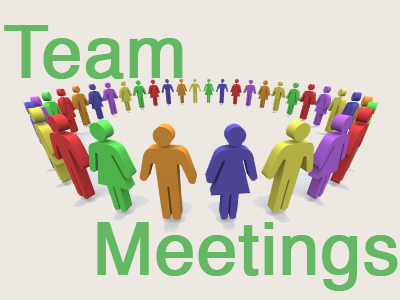 Tell it like it is in company communications
Copyright 2020 Appleby Management Services Ltd
12
Future opportunities
Bombard people with info on what we’re missing out on
Copyright 2020 Appleby Management Services Ltd
13